VygotskyΚοινωνικοπολιτισμική θεωρία και εκπαίδευση
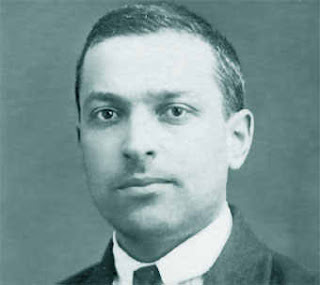 Από τη θεωρία στην πράξη…
Σχέση σχολικής καθοδήγησης και ανάπτυξης παιδιών
Obuchenie: κατεύθυνση, διδασκαλία, μάθηση. Βασίζεται στη δυναμική που έχει η διαλογικότητα ανάμεσα στη διδασκαλία και τους μαθητές. Τα παιδιά δεν αναπτύσσονται μόνα τους αλλά και από τους άλλους.
Obuchenie      γνωστική ανάπτυξη      2 διαφορετικές διαδικασίες βασισμένες σε σύνθετες αλληλοεξαρτώμενες σχέσεις με τις δικές τους αναπτυξιακές δυναμικές.
Vygotsky: προηγούνται ψυχολογικές διεργασίες που βοηθούν στην εκπαίδευση. Αποτελεσματική καθοδήγηση      πολιτισμική ανάπτυξη                   ανώτερη ψυχολογική διεργασία
Κοινωνικοπολιτισμικό μοντέλο καθοδήγησης
Οι διεργασίες         Πρώτα σε κοινωνικό και μετά σε ατομικό επίπεδο
Καθηγητές: 
Α) κατανόηση      καθοδήγηση με βάση το γνωστικό επίπεδο των μαθητών τους
Β) Διαλογικό στυλ διδασκαλίας
Γ) Συνδυασμός θεωρίας      πράξης
Δ) Ανάκληση προϋπάρχουσας γνώσης
Ε) Σύνδεση επιστημονικών πεδίων
Η διδασκαλία δεν είναι προϊόν αλλά συνεχής διαδικασία. Η γνώση συν δημιουργείται
Διαμεσολαβητική καθοδήγηση
Τρεις κατηγορίες διαμεσολάβησης: 
Α) μέσω υλικών εργαλείων
Β) μέσω συμβολικών συστημάτων 
Γ) μέσα από ανθρώπους (Ο Vygotsky ήταν ο πρώτος που υποστήριξε αυτή την άποψη μέσω της ζώνης επικείμενης ανάπτυξης)

Καθηγητές που ακολουθούν την διαμεσολάβηση: 
         Α) δημιουργία ευνοϊκού περιβάλλοντος στη μάθηση
         B) Ευαισθητοποιημένοι στο επίπεδο γνώσης των μαθητών τους (διαμοιρασμένη κατανόηση) 
         Γ) καθοδηγητές στην διερευνητική διαδικασία
         Δ) Κλονισμός εδραιωμένων πεποιθήσεων/ Εισαγωγή νέας γνώσης
         Ε) Ένωση γνώσης με παρελθόν, μέλλον και κόσμο
Καθοδήγηση μέσω της επικοινωνίας Συνεργατική καθοδήγηση
Επικοινωνία     Ανάπτυξη ψυχολογικών διεργασιών
Διδασκαλία βασισμένη στην επικοινωνία και στους διαλόγους
Γλωσσικά παιχνίδια         προβλέψεις, ερωτήσεις σε διαλογικό στυλ


Συνεργασία         επίλυση προβλημάτων        κατάκτηση γνώσης
Συνεργατικές δραστηριότητες         μέλη ομάδας         ενεργός ρόλος, συμμετοχή, διάλογος, ανταλλαγή γνώσεων/ πεποιθήσεων/ επιχειρημάτων
Γνώση       Συνδημιουργείται με την συνεργασία
Ομάδες εργασίας         κοινή συνεισφορά, στόχος, ευθύνες, ρόλοι, επίλυση προβλημάτων και ανάπτυξη επικοινωνιακών δεξιοτήτων
Ζώνη επικείμενης ανάπτυξης         Τι μπορούν να κάνουν οι μαθητές με την βοήθεια κάποιου πιο έμπειρου ενήλικα ή πιο ικανού συμμαθητή τους και όχι εντελώς μόνοι τους.
Συνέχεια…
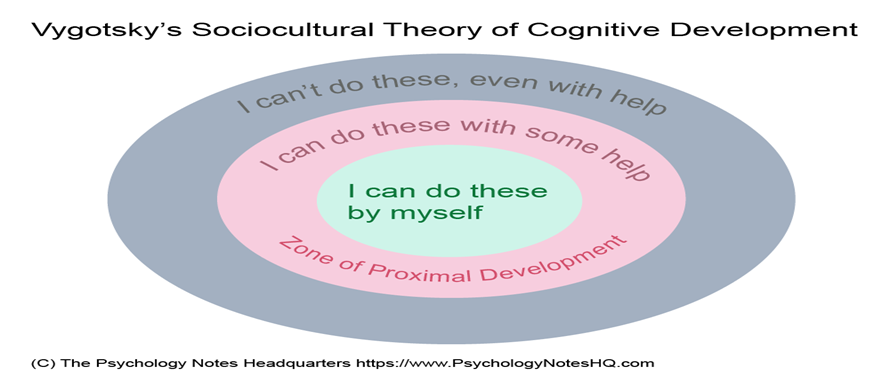 Ανταποκρινόμενη διδασκαλία (προσέγγιση)
Αναπτυξιακή θεωρία του Vygotsky

Συνδεδεμένες οι γνωστικές – συναισθηματικές διεργασίες

Σχέση δασκάλων – μαθητών & Σχέση μαθητών - μαθητών

Απαραίτητη για όλους τους μαθητές, κυρίως για μαθητές με διαφορετικό υπόβαθρο
Χρήση άτυπων εργαλείων μάθησης: γλώσσα & πολιτισμός μαθητών
Μέθοδοι προσέγγισης κουλτούρας μαθητών στην τάξη
Σχολεία: περαιτέρω ανάπτυξη δεξιοτήτων μέσω στρατηγικής λόγου & πειστικής ικανότητας
Χρήση δραστηριοτήτων μάθησης μέσω της κοινότητας & παροχή ευκαιριών σε γονείς
Ενσωμάτωση πολυπολιτισμικών δραστηριοτήτων
Δημιουργία συνδέσεων μεταξύ εμπειριών των  μαθητών εκτός σχολείου & σχολικής μάθησης - Άτυπη μάθηση μέσω αλληλεπίδρασης με τον πραγματικό κόσμο

Μάθηση     θεμέλιο & ενσωμάτωση σε κοινωνικά - φυσικά περιβάλλοντα μαθητή

Κεντρικό ζήτημα: προθέσεις μαθητών για συμμετοχή σε πραγματικές δραστηριότητες
Καθοδήγηση με βάση το πλαίσιο
Πρακτικές & συμβολικές δραστηριότητες - ανάπτυξη γνωστικών λειτουργιών
Καθοδήγηση προσανατολισμένη στη δραστηριότητα
2 τύποι δραστηριοτήτων: Έργο της γλώσσας (συμβολική) & Έργο του χεριού (πρακτική)
Δραστηριότητα οδηγεί στην ανάπτυξη και ενισχύει την εκπαίδευση
Διδασκαλία & μάθηση    ίδιο μονοπάτι
Καθοδήγηση προσανατολισμένη με βάση το αναπτυξιακό στάδιο
Μάθηση : κινητήρια δύναμη ανάπτυξης
Βασικό κριτήριο ανάπτυξης: Mάθηση  αποτέλεσμα στην ανάπτυξη, παρέχοντας στοιχεία γενίκευσης κι άλλων επιστημονικών πεδίων
Σχολική μάθηση είναι  ο  συνδυασμός διαφόρων σχολικών μαθημάτων & εργασιών πραγματικής ζωής

Η ανάπτυξη συμβαίνει μέσω αλλαγής συστημικών αλληλεπιδράσεων μεταξύ διαφορετικών λειτουργιών κι όχι μέσω της ατομικής αναπτυξιακής συγκεκριμένης λειτουργίας ( Vygotsky)

Διαδικασίες μνήμης: κυρίαρχες κι οργανώνουν κι άλλες γνωστικές διαδικασίες π.χ. διαδικασίες σκέψης  «Tα μικρά παιδιά σκέφτονται με τη μνήμη & οι έφηβοι θυμούνται με τις σκέψεις »(Vygotsky). Αλληλεξάρτηση μνήμης – σκέψης

Πολυφωνία δασκάλων -  κατάρριψη εμποδίων μεταξύ σχολικών μαθημάτων, συνεργασία όλων των  εκπαιδευτικών
Καθοδήγηση ενσωματωμένη στο σχολείο
Δυναμική Αξιολόγηση και Διαμεσολάβηση στην Κοινωνικοπολιτισμική Θεωρία του Vygotsky
Η Δυναμική Αξιολόγηση     από την Κοινωνικοπολιτισμική Θεωρία του Vygotsky 
Συνδυάζει την αξιολόγηση με τη διδασκαλία - έννοια της διαμεσολάβησης. 
Eστιάζει στο μαθησιακό δυναμικό του μαθητή. 
Αντί να επικεντρώνεται στην καταγραφή των ικανοτήτων του μαθητή, στοχεύει στη διαμόρφωση του μαθησιακού του δυναμικού       το αναδύει, το προάγει.
Bασική έννοια στην Δυναμική Αξιολόγηση      η Ζώνη Επικείμενης Ανάπτυξης του μαθητή - επίπεδο μαθητή με την κατάλληλη βοήθεια ή υποστήριξη από ένα πιο ικανό άτομο.
Η δυναμική αξιολόγηση      μια εναλλακτική προσέγγιση στις παραδοσιακές μορφές αξιολόγησης             ενσωμάτωση της διδασκαλίας με την αξιολόγηση.
Ο στόχος της           εντοπισμός της παρούσας ανάπτυξης των μαθητών, των δυνατοτήτων μελλοντικής εξέλιξης τους, εξετάζοντας τις γνώσεις τους & τη δυνατότητα τους για μάθηση και ανάπτυξη.
 Η δυναμική αξιολόγηση      από τη κοινωνικοπολιτισμική θεωρία του Vygotsky, η οποία υπογραμμίζει τη σημασία της κοινωνικής αλληλεπίδρασης στη γνωστική ανάπτυξη.
Η έννοια της Ζώνης Επικείμενης Ανάπτυξης       κεντρική στην δυναμική Αξιολόγηση, αναφέρεται στο πεδίο ανάπτυξης ενός ατόμου που βρίσκεται κοντά στο επίπεδο ικανότητας του, αλλά απαιτεί τη βοήθεια ενός πιο ικανού ατόμου          πλήρης κατανόηση & μάθηση.
Σκοπός της Δυναμικής Αξιολόγησης Σχέση με τη Σχολή Σκέψης του Vygotsky
Διαφορές με Παραδοσιακές Μεθόδους ΑξιολόγησηςΗ Διαμεσολάβηση ως Κεντρική Έννοια
Η δυναμική αξιολόγηση εστιάζει στη διαδικασία μάθησης και όχι στο τελικό αποτέλεσμα.

  Ο Vygotsky υποστηρίζει ότι η γνωστική ανάπτυξη των μαθητών είναι πιο αποτελεσματική όταν διαμεσολαβείται από εξωτερικούς παράγοντες (π.χ., δάσκαλοι, συνεργάτες, εργαλεία).

Η διαμεσολάβηση (mediation)      η διαδικασία με την οποία οι δάσκαλοι ή άλλοι ικανοί άνθρωποι βοηθούν τους μαθητές να περάσουν - υπάρχον επίπεδο ικανότητας σε ένα υψηλότερο.
Η διαδικασία αυτή μπορεί να περιλαμβάνει συνεργασία με άλλους, αλλά και χρήση εργαλείων (π.χ., γλώσσα, υπολογιστές)           ενισχυθεί η μάθηση.
Βήματα της Δυναμικής Αξιολόγησης Εφαρμογές στην Εκπαίδευση Δεύτερης Γλώσσας
Η διαδικασία του Δυναμικής Αξιολόγησης περιλαμβάνει τρία βασικά στάδια:
Α) Προ-δοκιμή : Αξιολόγηση αρχικού επιπέδου μαθητή.
   Β) Διαμεσολαβούμενη περίοδος: Παροχή βοήθειας & καθοδήγησης   μέσω διδασκαλίας - βελτίωση ικανοτήτων του μαθητή.
   Γ)  Μετά-δοκιμή: Επαναξιολόγηση προόδου μετά την παρέμβαση.

Η δυναμική αξιολόγηση χρησιμοποιείται για να:
               βοηθήσει στην αξιολόγηση , διδασκαλία μαθητών δεύτερης γλώσσας. 
               επιτρέψει στους δασκάλους τον εντοπισμό και την ανάπτυξη των γλωσσικών δεξιοτήτων των μαθητών - αλληλεπίδραση & καθοδήγηση.
             προάγει την πιο ευέλικτη και εξατομικευμένη αξιολόγηση του μαθητή - εστιάζει στη διαδικασία μάθησης παρά στο τελικό αποτέλεσμα.
Ο Vygotsky επέμενε ότι η αξιολόγηση της ικανότητας του παιδιού μέσω μίας συνεργατικής δραστηριότητας είναι καλύτερος δείκτης της μελλοντικής γνωστικής λειτουργίας του σε σχέση με τη μέτρηση μέσω των παραδοσιακών τεστ.
Δυναμική και Στατική Αξιολόγηση
Οι δύο κύριοι τύποι διαμεσολάβησης είναι οι μέθοδοι Παρεμβατικής και Διαδραστικής δυναμικής αξιολόγησης.
Τύποι Δυναμικής Αξιολόγησης
Η διάκριση μεταξύ  των δύο διαδικασιών έγκειται στη μέθοδο με την οποία εφαρμόζεται η διαμεσολάβηση κατά τη διάρκεια της αξιολόγησης.
Διαδραστική Δυναμική Αξιολόγηση
• η διαμεσολάβηση προέρχεται από τον συνεργατικό     διάλογο μέσω του οποίου ο δάσκαλος ανταποκρίνεται    στις ανάγκες του εξεταζόμενου
• ο δάσκαλος εφαρμόζει ό,τι θεωρεί πιο    αποτελεσματικό για να οδηγήσει τους μαθητές πέρα    από το τρέχον επίπεδο ανάπτυξής τους
• δεν υπάρχει προγραμματισμός για καθοδηγητικές    ερωτήσεις, υποδείξεις ή προκαθορισμένη βοήθεια
• εγκαταλείπει τη σχέση εξεταζόμενου-εξεταστή υπέρ    της σχέσης καθοδηγητή-μαθητή
• αντίθετα με τη διαδραστική, στη μέθοδο της παρεμβατικής ΔΑ τα    καθήκοντα και οι υποδείξεις έχουν σχεδιαστεί για να προβλέπουν    τις δυσκολίες των μαθητών κατά τη διάρκεια της αξιολόγησης
Παρεμβατική Δυναμική Αξιολόγηση
• η διαμεσολάβηση διαρθρώνεται από έμμεσες σε άμεσες υποδείξεις,    όπως συμβουλές και καθοδηγητικές ερωτήσεις
• ο δάσκαλος ακολουθεί αυστηρά τη διαδικασία και καθοδηγεί τον    μαθητή από υπόδειξη σε υπόδειξη και τον υποστηρίζει για να    επιλέξει  τη σωστή λύση
• εξετάζει πόση βοήθεια χρειάζεται ο μαθητής για να ολοκληρώσει    μια  εργασία, προσφέροντας σταδιακή διαμεσολάβηση
• περιλαμβάνει τρία στάδια:
Παρεμβατική Μορφή Sandwich
την προ-δοκιμασία, που εφαρμόζεται στους μαθητές για να καθοριστεί το  αρχικό τους επίπεδο
τη  διαμεσολάβηση (εκπαίδευση), που περιλαμβάνει δραστηριότητες εκπαίδευσης προσαρμοσμένες στις ανάγκες των μαθητών βάσει των αποτελεσμάτων της προ-δοκιμασίας 
την μετα-δοκιμασία, όπου εφαρμόζεται ξανά η ίδια προ-δοκιμασία για να καταγραφούν οι διαφορές στην απόδοση των μαθητών μετά από τη διαμεσολάβηση
• Η μορφή αυτή ονομάζεται sandwich επειδή η διαμεσολάβηση    βρίσκεται  ανάμεσα στις δύο δοκιμασίες
• οι μαθητές αντιμετωπίζουν διαδοχικές ερωτήσεις,    προχωρώντας στην επόμενη μόνο όταν απαντήσουν σωστά    στην προηγούμενη

• όταν εμφανίζονται δυσκολίες, παρέχεται άμεση βοήθεια με    αυξανόμενη σαφήνεια, όπως οι στρώσεις σε μια τούρτα.
 
• η παρεχόμενη βοήθεια είναι προκαθορισμένη/   τυποποιημένη και δίνεται άμεση ανατροφοδότηση για τα    λάθη των μαθητών

• αυτό επιτρέπει στον εκπαιδευτικό να κατανοήσει τον τύπο    της καθοδήγησης που χρειάζεται ο μαθητής  και να    προσαρμόσει τη διαμεσολάβηση ανάλογα
Παρεμβατική Μορφή Cake
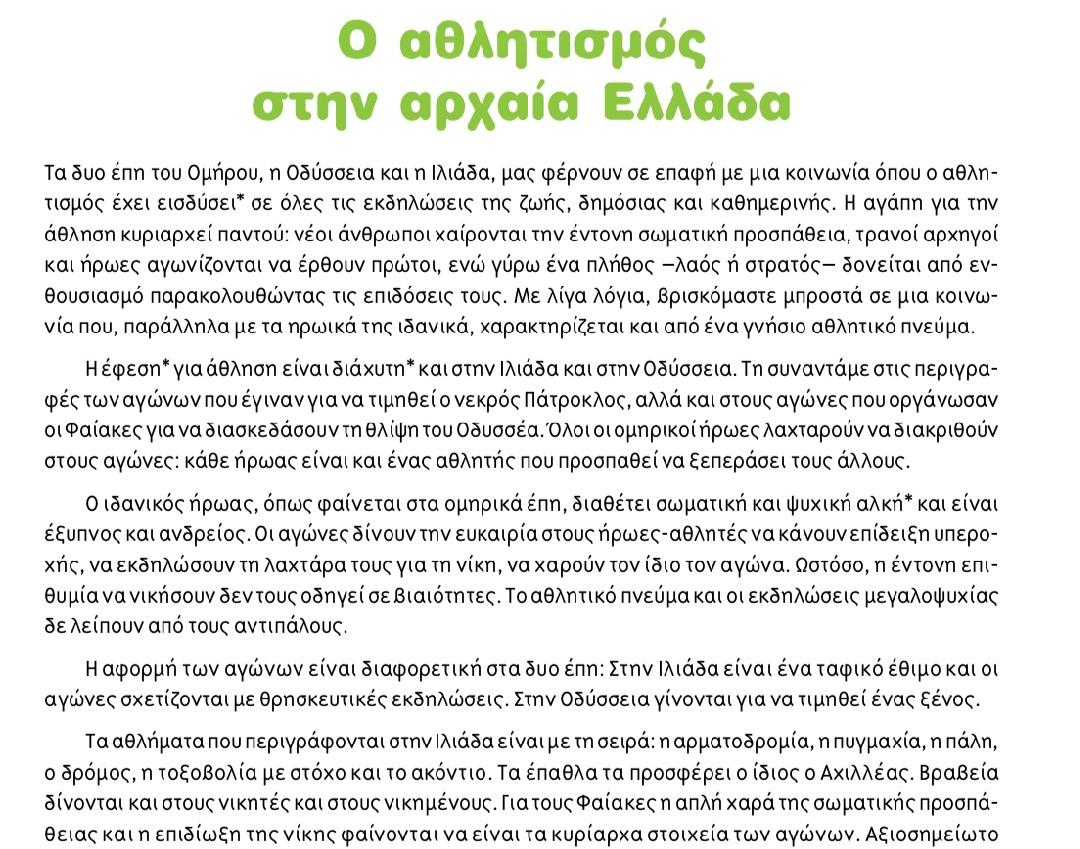 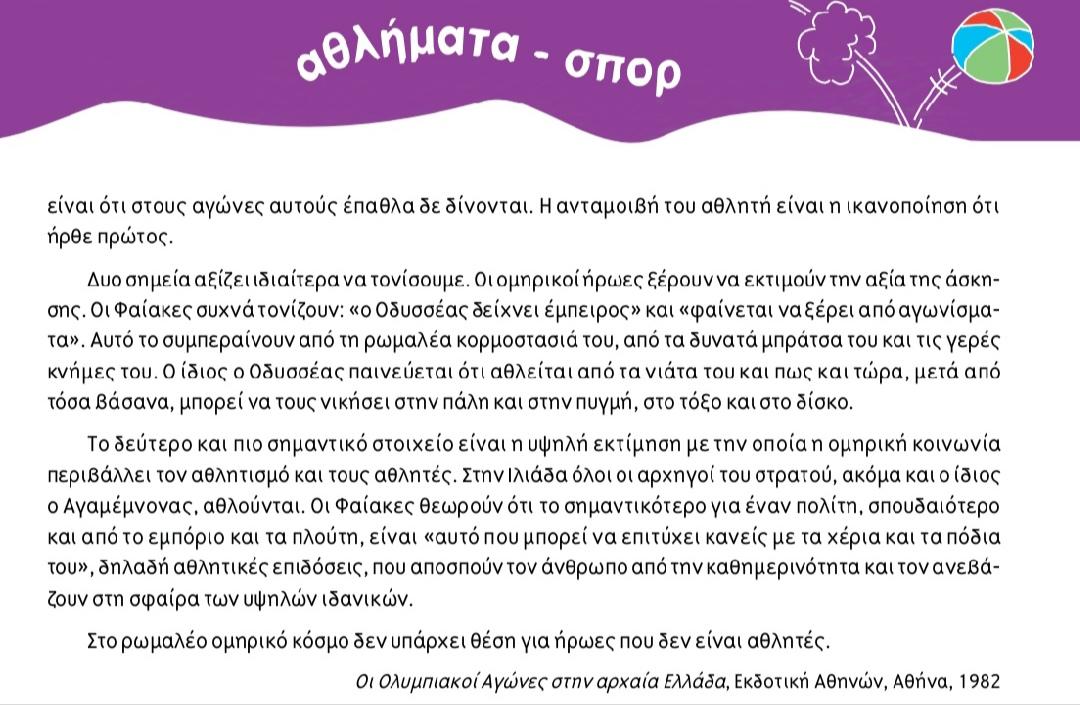 Εκπαιδευτική  Δραστηριότητα Κατανόηση Κειμένου  Γλώσσα Ε’ Δημοτικού Δυναμικό τάξης: Μία δασκάλα  20 μαθητές
Σας ευχαριστούμε πολύ για το χρόνο σας!
Βιβλιογραφία
Daneshfar, S., & Moharami, M. (2018). Dynamic assessment in Vygotsky's sociocultural theory: Origins and main concepts. Journal of Language Teaching and Research, 9(3), 600-607.
Eun, B. (2010). From learning to development: A sociocultural approach to instruction. Cambridge Journal of Education, 40(4), 401-418.
Feldman, R. S. (2019). Αναπτυξιακή Ψυχολογία: Δια βίου Προσέγγιση. Αθήνα: Gutenberg.